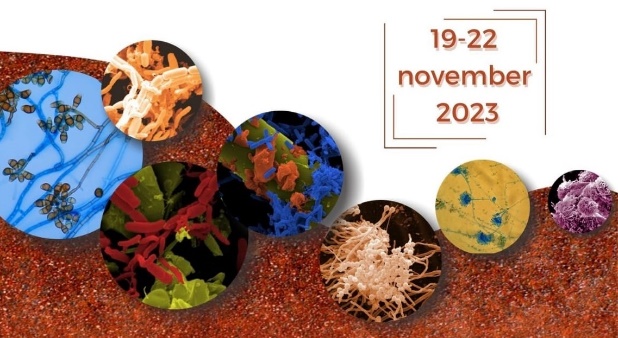 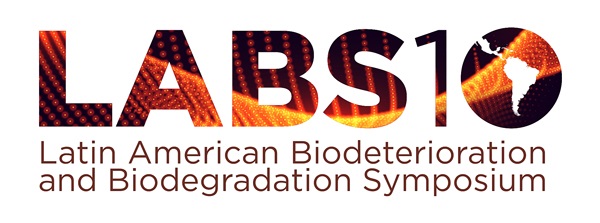 ON-LINE CONFERENCE 19-22 NOVEMBER, 2023
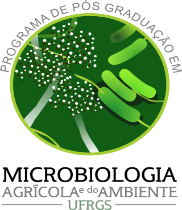 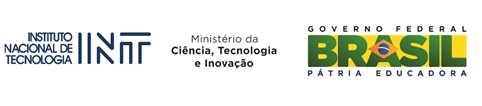 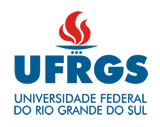 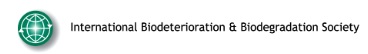